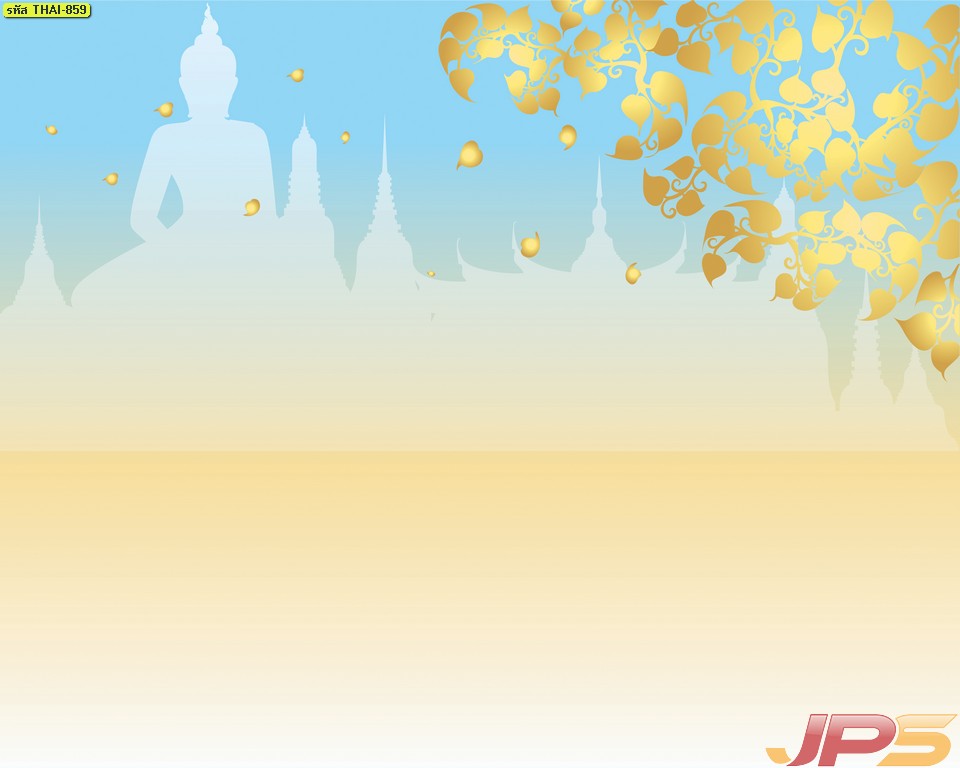 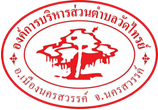 ขอเชิญร่วมทำบุญวันสำคัญทางพุทธศาสนา
วันอาสาฬหบูชา และ วันเข้าพรรษา
ระหว่างวันที่ 18 กรกฎาคม – 24 กรกฎาคม 2564 ดังนี้
ร่วมกิจกรรมทางศาสนา เช่น ทำบุญ ตักบาตร ทำวัตรสวดมนต์ เจริญจิตภาวนา ปฏิบัติธรรมสักการะพระบรมสารีริกธาตุ เวียนเทียน หล่อเทียน แห่เทียนพรรษา และบำเพ็ญสาธารณประโยชน์เป็นต้น ตามที่เห็นสมควร ณ วัดต่างๆ ที่อยู่ใกล้บ้านในช่วงสัปดาห์ส่งเสริมพระพุทธศาสนา 
คำแนะนำ : การป้องกันและควบคุมโรคติดเชื้อไวรัสโคโรนา 2019 (COVID-19) ของหน่วยงานที่เกี่ยวข้องโดยเคร่งครัด

 ประดับธงชาติและธงธรรมจักร บริเวณหน้าบ้าน
 แต่งกายด้วยชุดสีขาว ถวายเป็นพุทธบูชาระหว่างวันที่ 18 กรกฎาคม – 24 กรกฎาคม